PLANO TERRITORIAL DE REORGANIZAÇÃO
DO CALENDÁRIO ESCOLAR 2020
A M P L A N O R T E
IRINEÓPOLIS
BELA VISTA DO TODO
CANOINHAS
ITAIÓPOLIS
MAFRA
PORTO UNIÃO
TRÊS BARRAS
MAJOR VIEIRA
MONTE CASTELO
PAPANDUVA
COLEGIADO DE EDUCAÇÃO
      AMPLANORTE
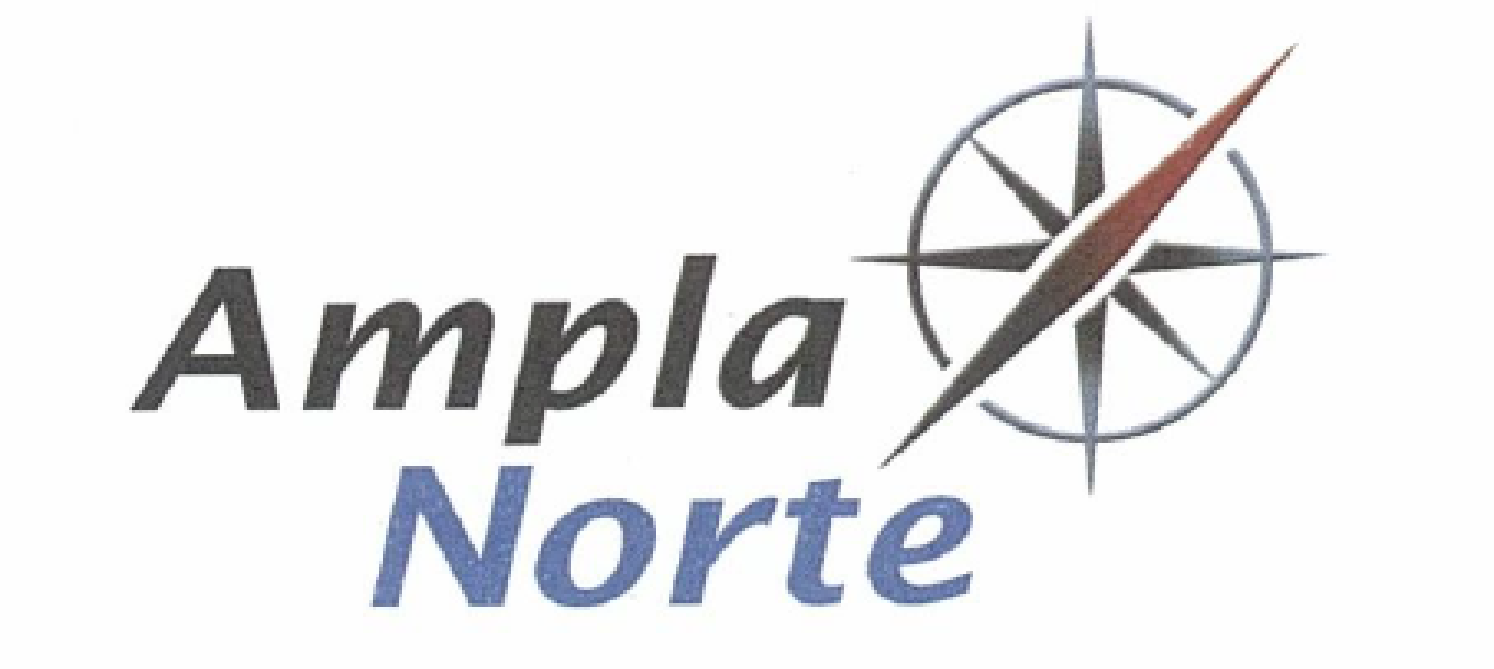 PROTOCOLO DE SAÚDE MENTAL  PARA O RETORNO ÀS AULAS PRESENCIAIS
COLEGIADO DE EDUCAÇÃO
AMPLANORTE
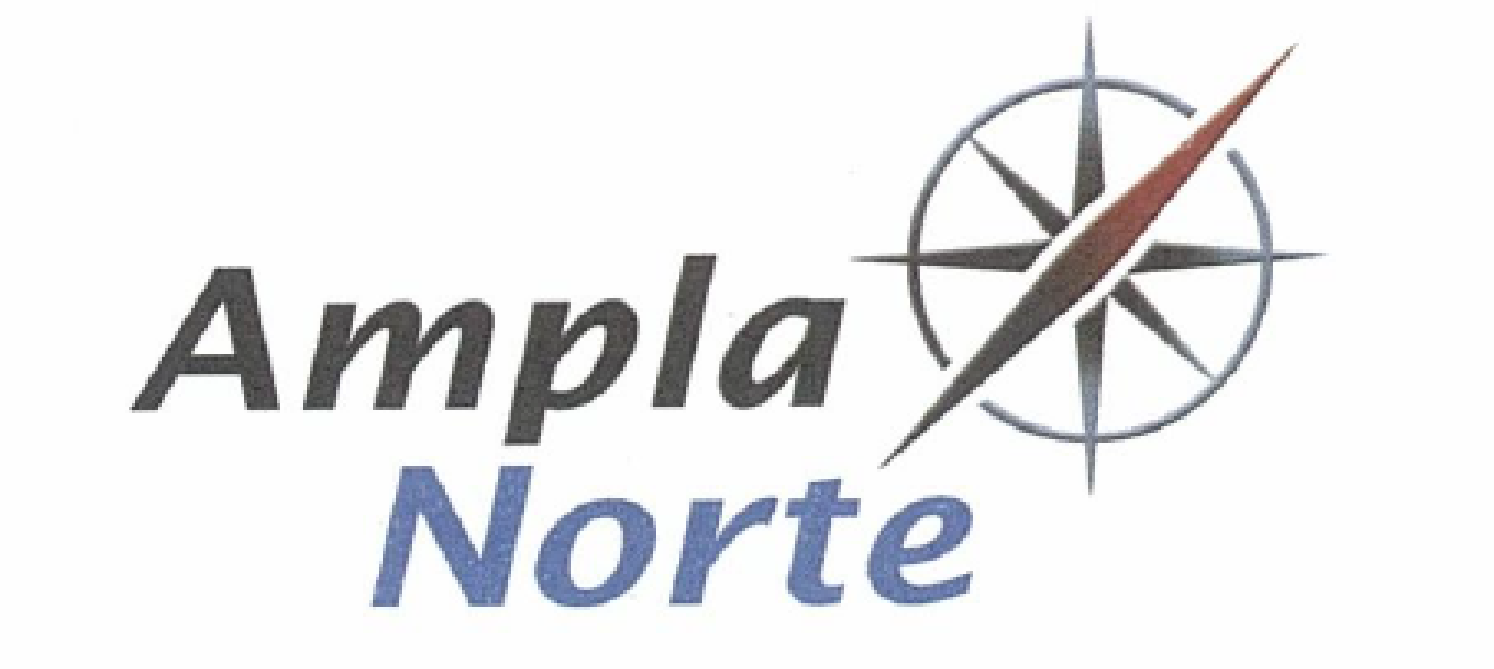 CONTEXTUALIZAÇÃO
COLEGIADO DE EDUCAÇÃO
AMPLANORTE
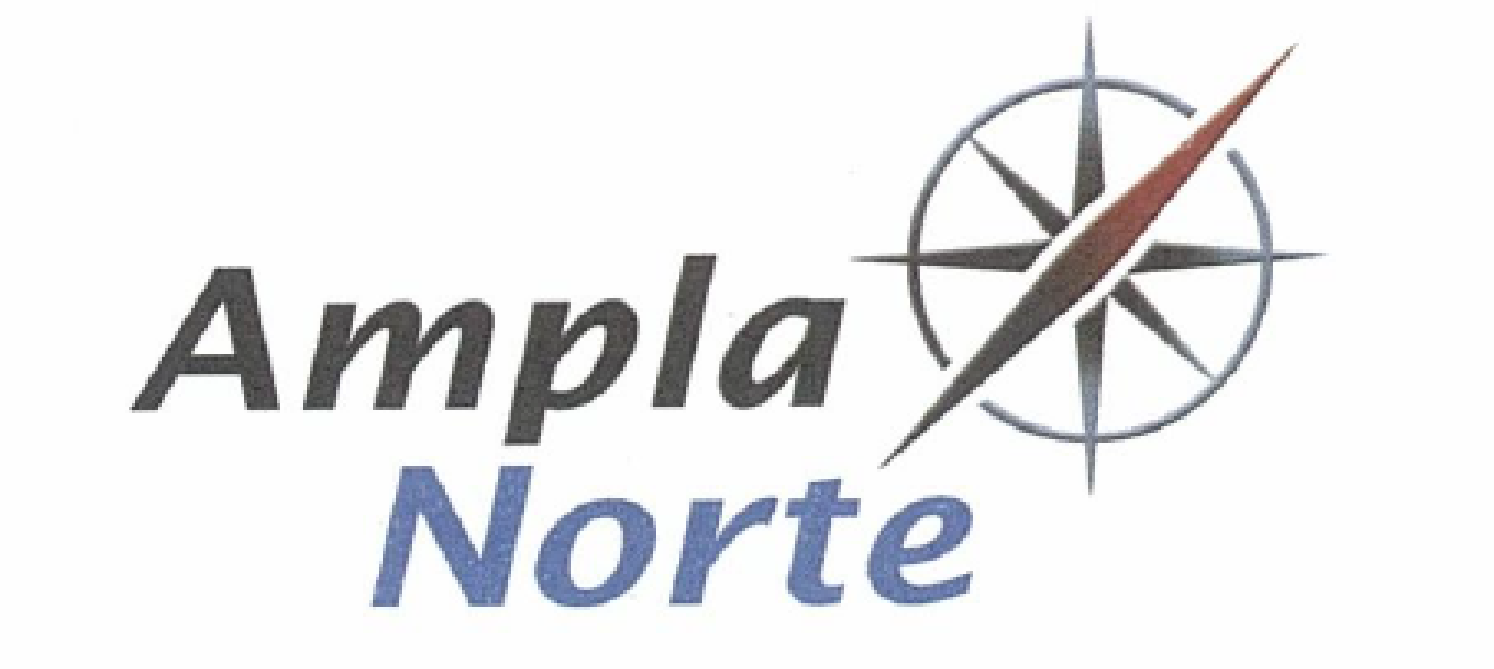 IMPACTO DO FECHAMENTO DAS ESCOLAS PARA  EDUCANDOS, FAMILIARES E PROFISSIONAIS DA EDUCAÇÃO;

MOTIVAÇÕES PARA A ELABORAÇÃO DO PROTOCOLO DE SAÚDE MENTAL PARA O RETORNO ÀS AULAS PRESENCIAIS;
COLEGIADO DE EDUCAÇÃO
AMPLANORTE
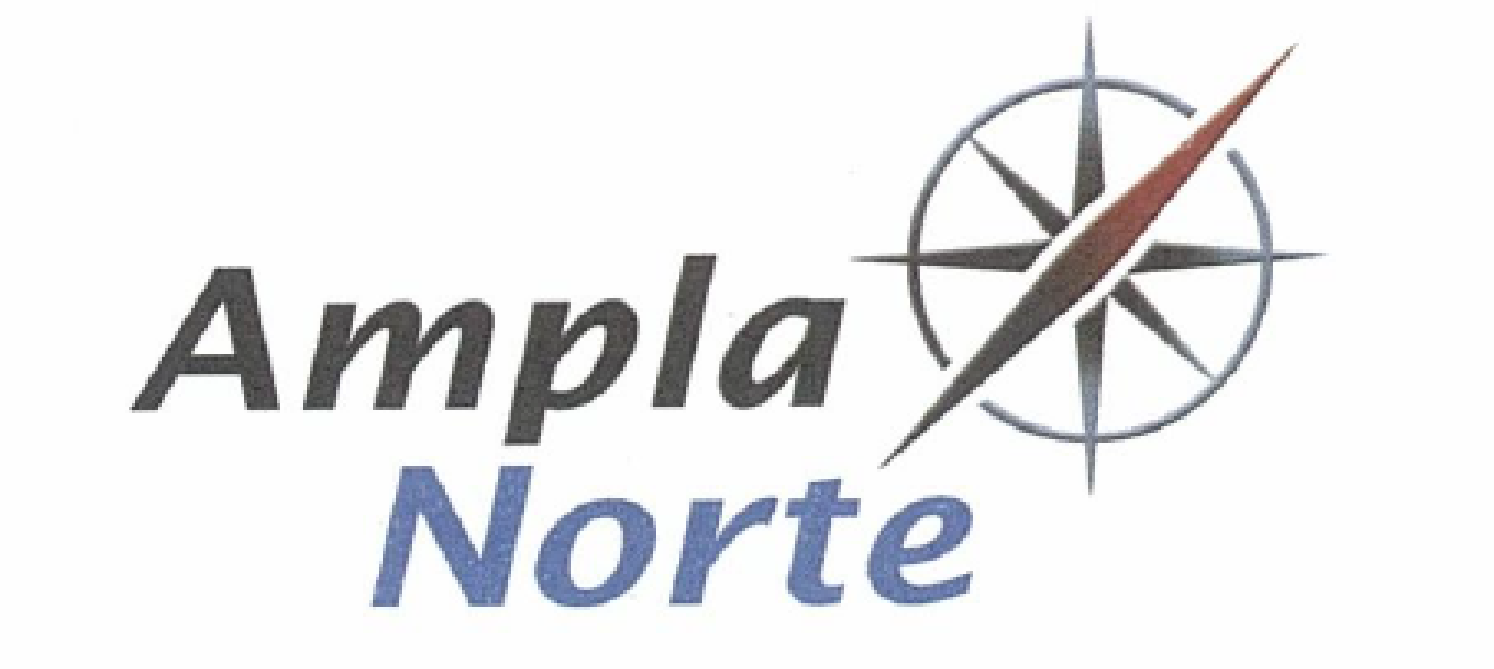 METODOLOGIA
COLEGIADO DE EDUCAÇÃO
AMPLANORTE
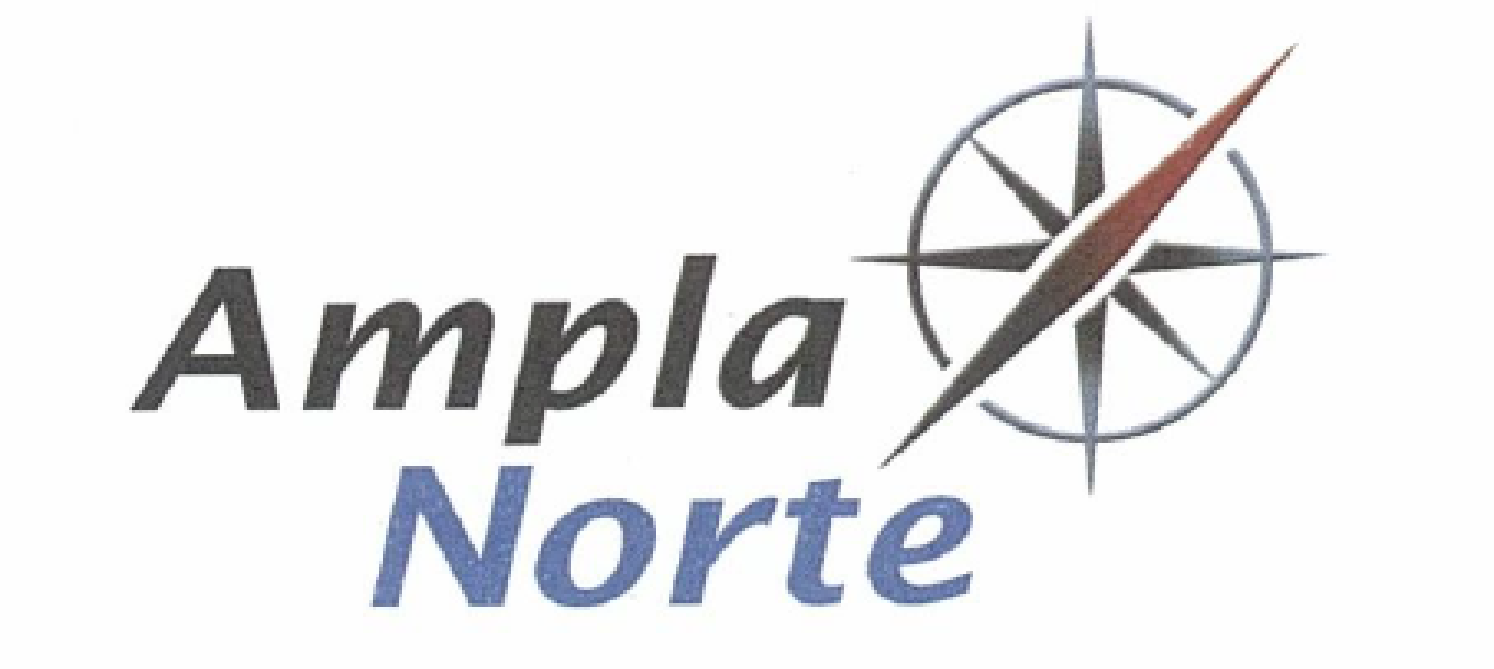 REUNIÕES COM PROFISSIONAIS DOS MUNICÍPIOS DA AMPLANORTE;

 PESQUISAS REALIZADAS NO PLANO TERRITORIAL DE RETORNO ÀS AULAS;

PESQUISA: “LEVANTAMENTO PSICOEMOCIONAL DOS PROFISSIONAIS FRENTE AO RETORNO DAS AULAS NA PANDEMIA (COVID-19);

DEFINIÇÃO DE DUAS LINHAS DE TRABALHO:
DEMANDAS E INTERVENÇÕES JUNTO AOS PROFISSIONAIS DA EDUCAÇÃO E
DEMANDAS E INTERVENÇÕES JUNTOS AOS EDUCANDOS E SEUS FAMILIARES.
COLEGIADO DE EDUCAÇÃO
AMPLANORTE
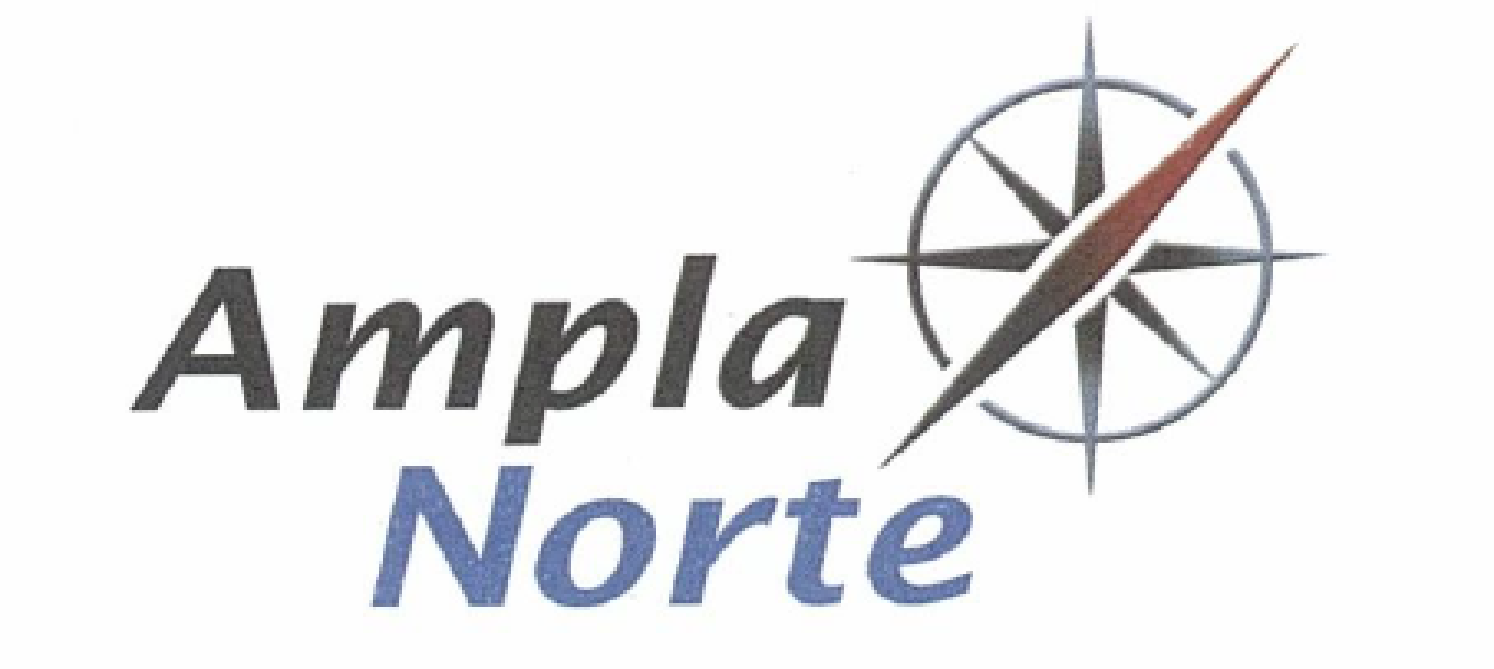 PESQUISA 
“LEVANTAMENTO PSICOEMOCIONAL DOS PROFISSIONAIS FRENTE AO RETORNO DAS AULAS NA PANDEMIA (COVID - 19)”.
COLEGIADO DE EDUCAÇÃO
     AMPLANORTE
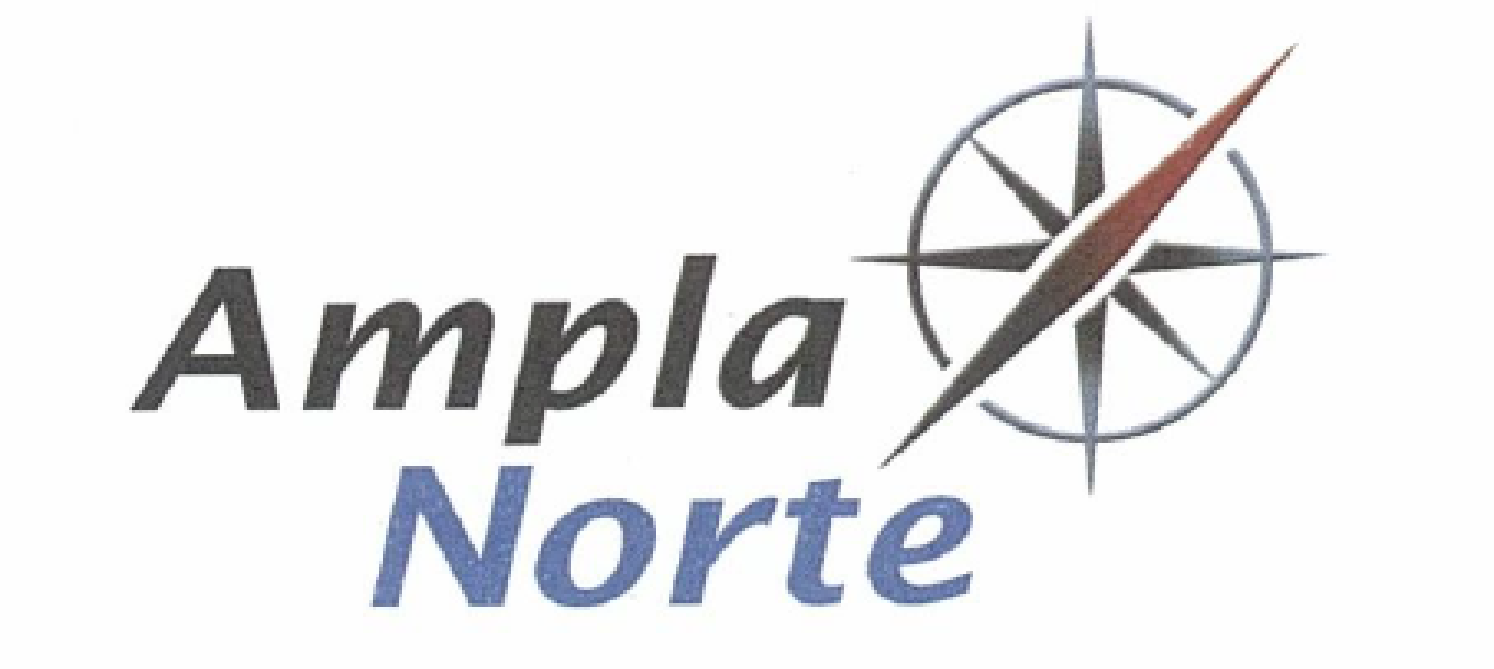 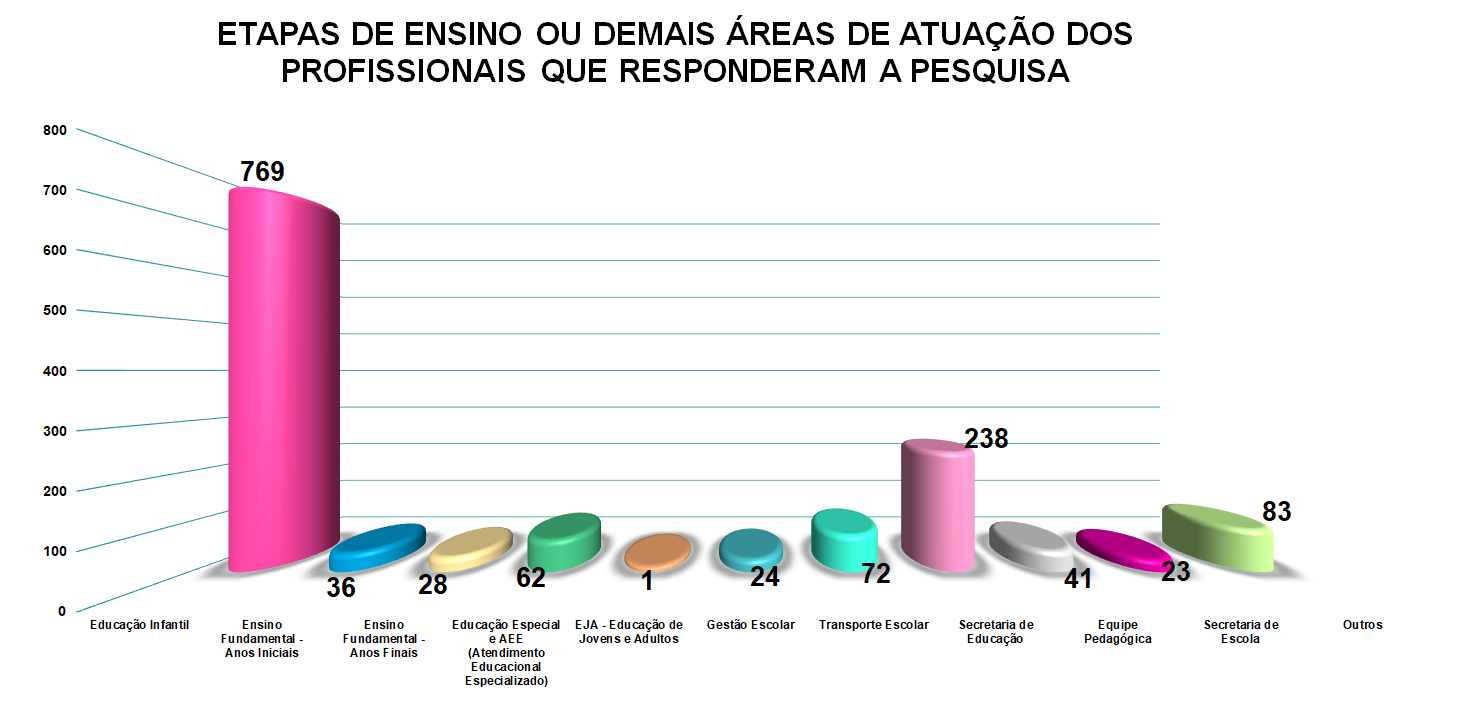 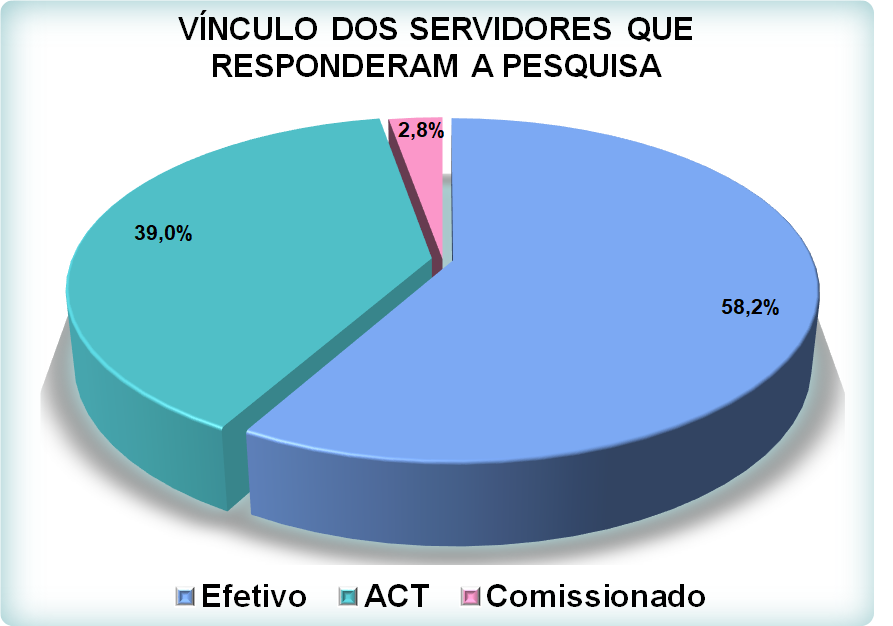 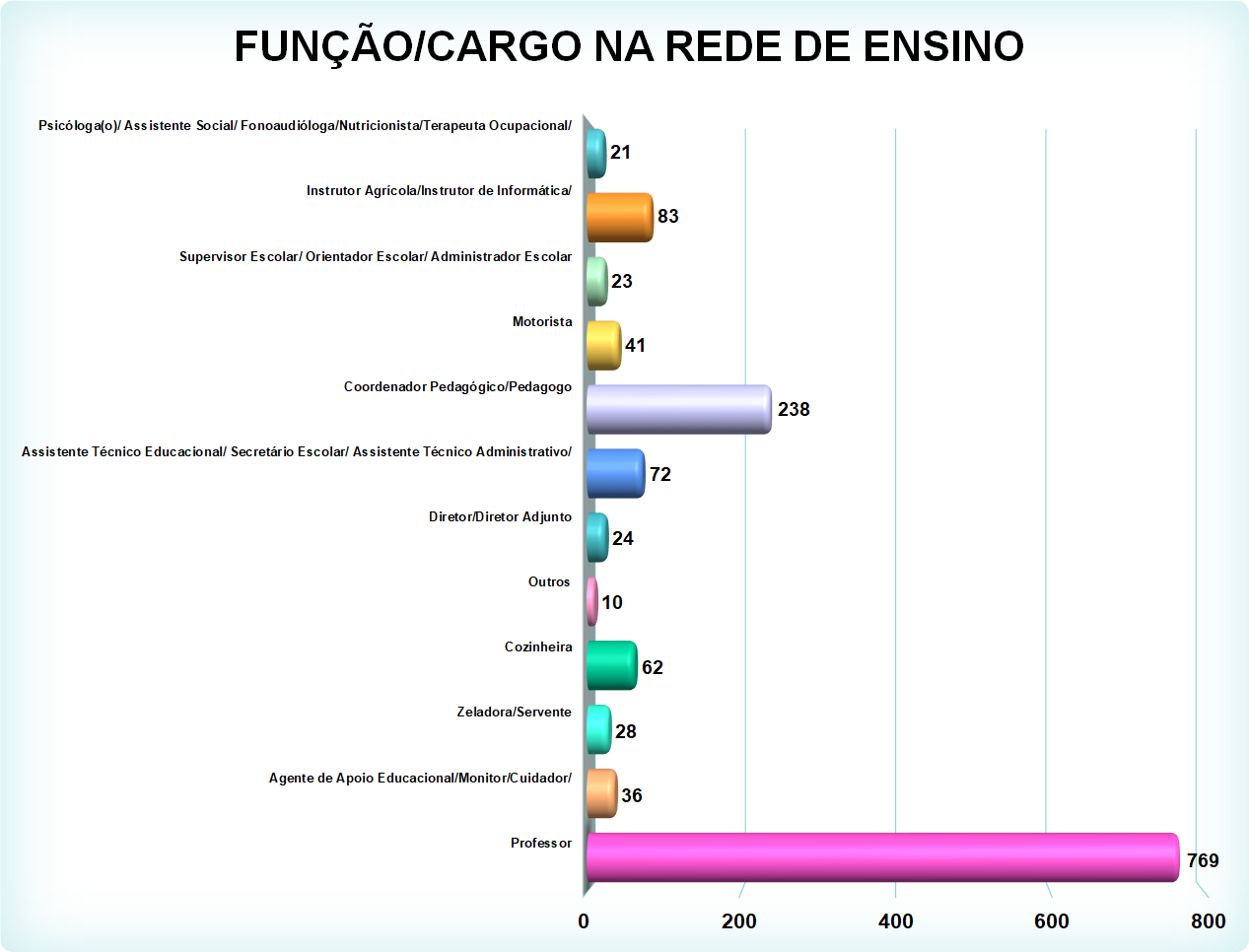 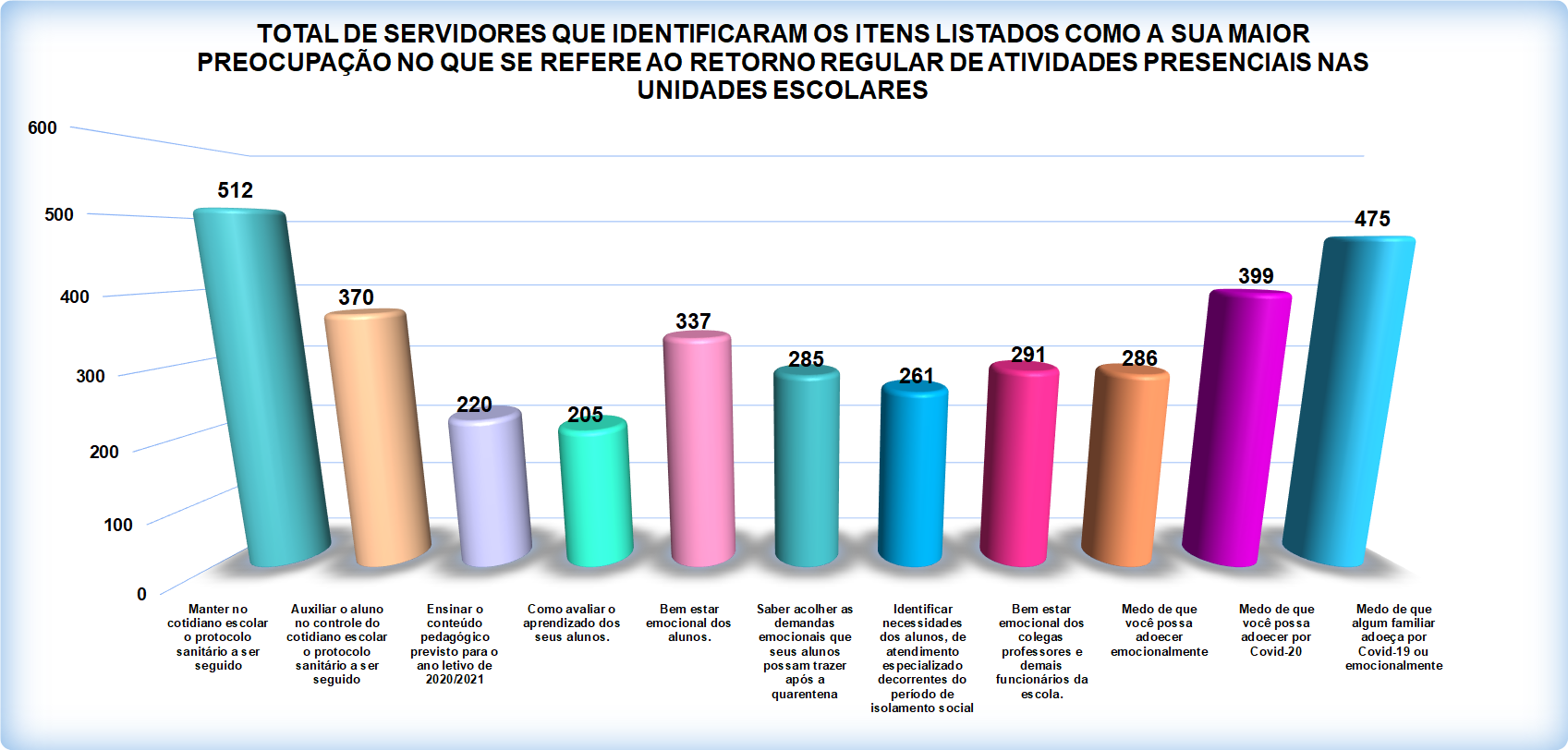 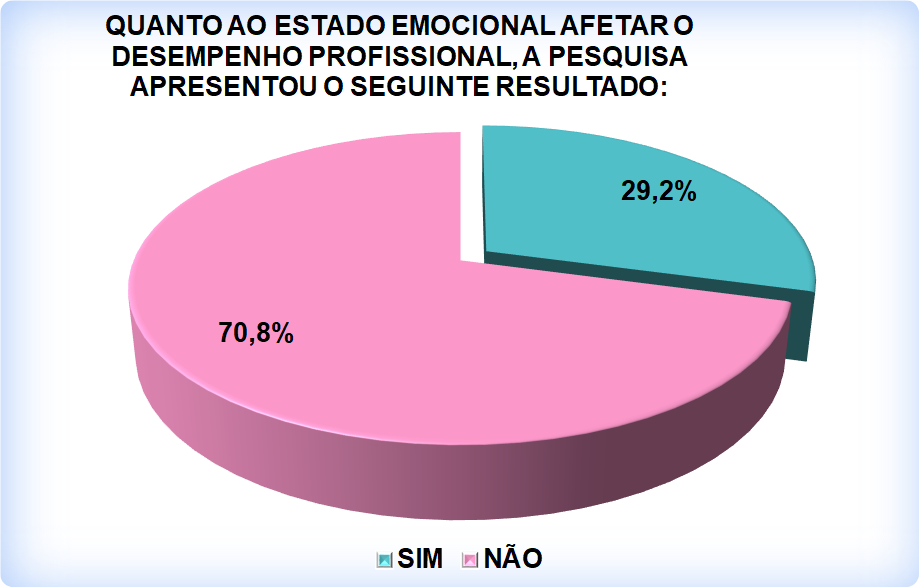 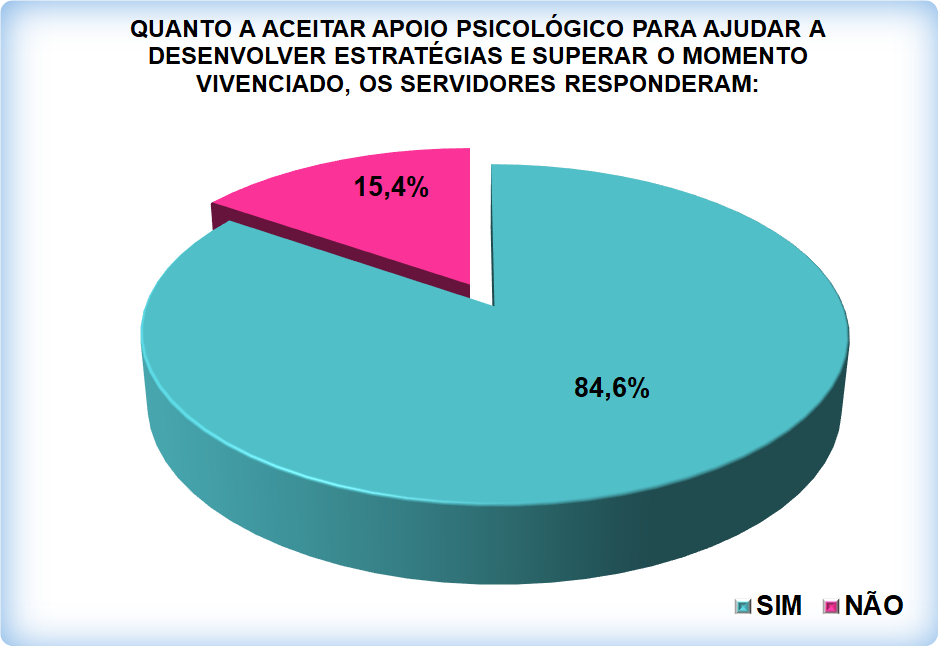 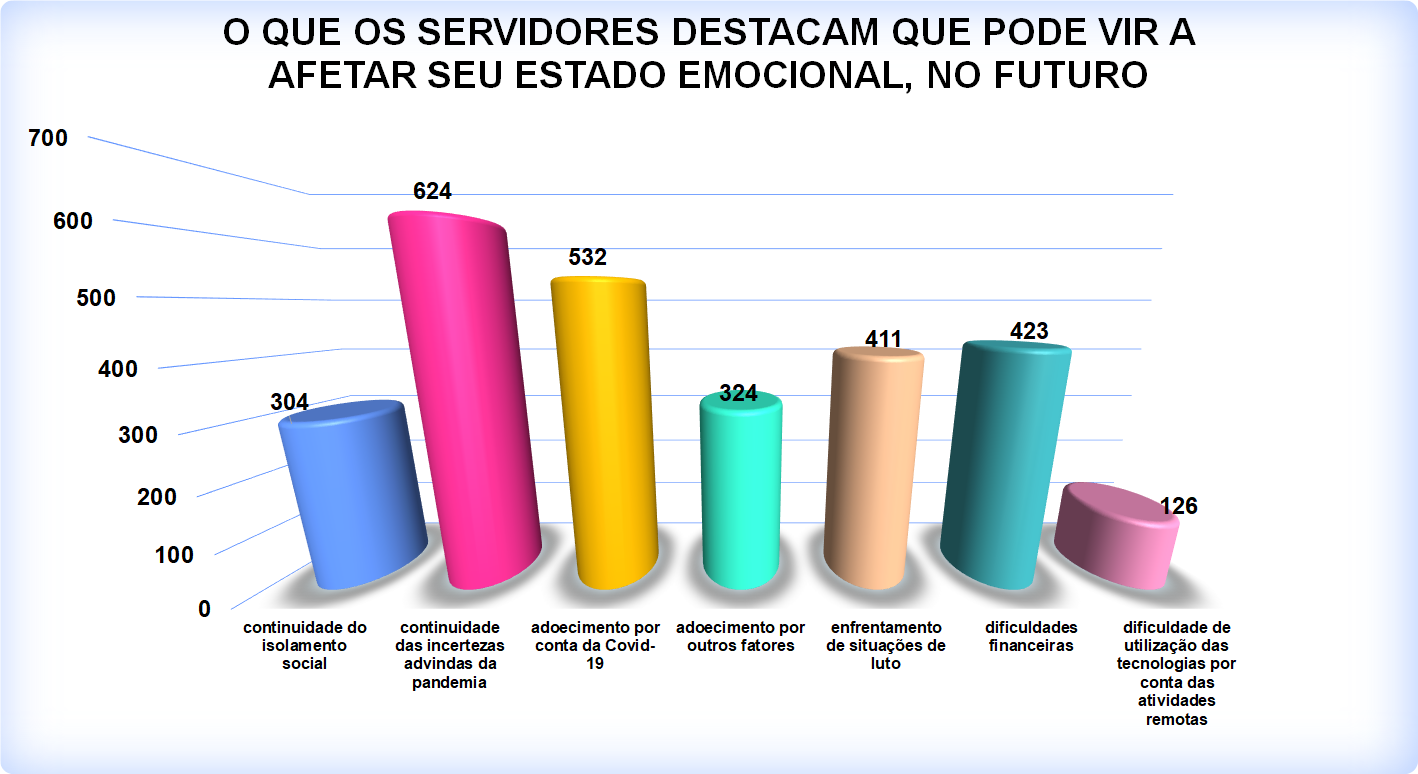 DEMANDAS E    INTERVENÇÕES
COLEGIADO DE EDUCAÇÃO
AMPLANORTE
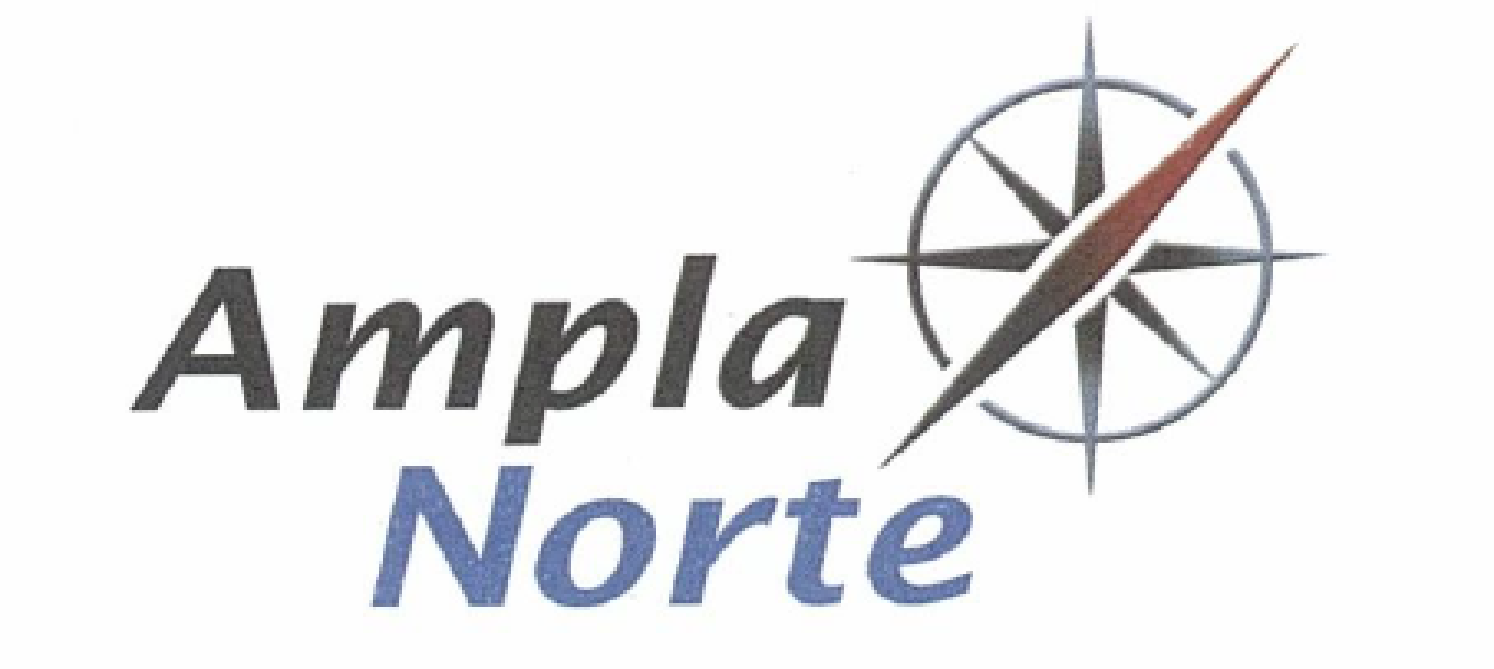 DEMANDAS E INTERVENÇÕES JUNTO AOS PROFISSIONAIS DA EDUCAÇÃO:
1- PROCESSO DE ENSINO E APRENDIZAGEM;
2- PROTOCOLO DE MEDIDAS SANITÁRIAS;
3- SAÚDE FÍSICA;
4- SAÚDE MENTAL;
5- LUTO;
6- SITUAÇÃO FINANCEIRA.
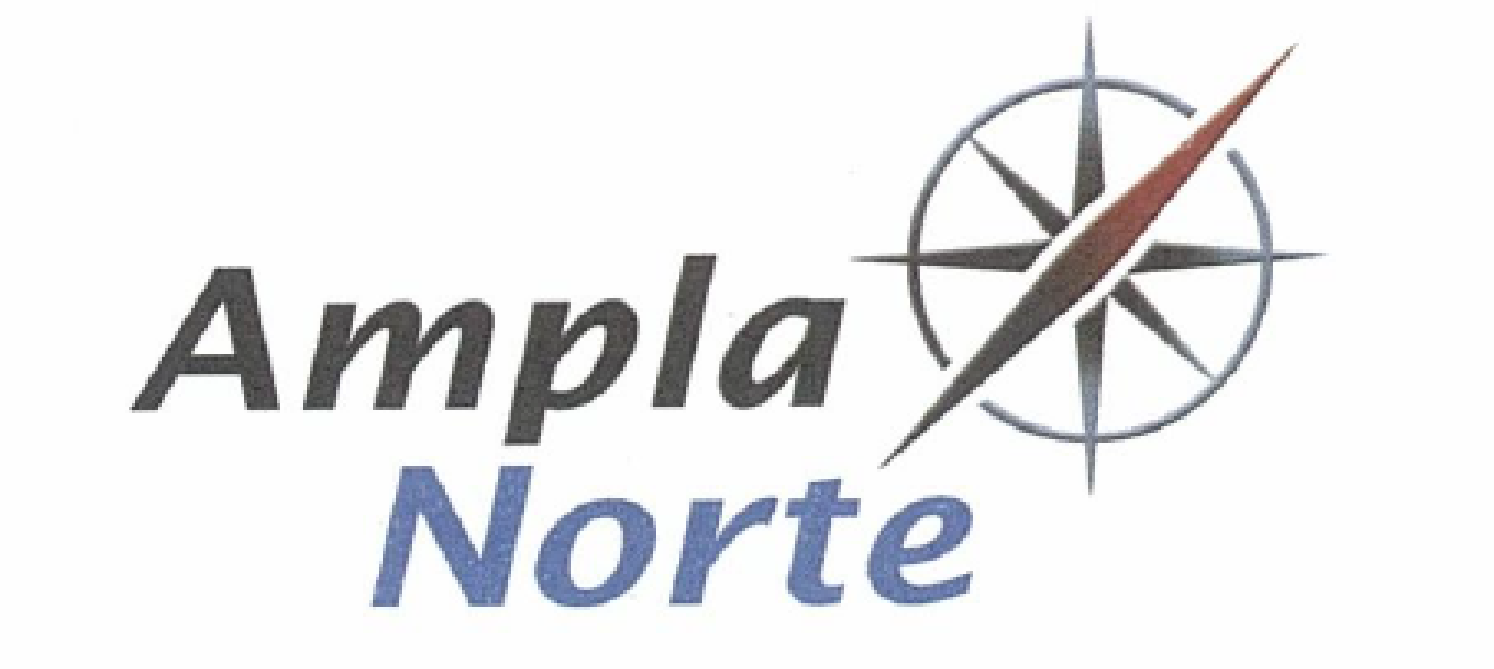 DEMANDAS E INTERVENÇÕES JUNTO AOS EDUCANDOS:

1- ALTERAÇÕES EMOCIONAIS E COMPORTAMENTAIS;
2- TRANSTORNOS MENTAIS;
3- VIOLÊNCIA;
4- VULNERABILIDADE FINANCEIRA OU SOCIAL;
5- LUTO.
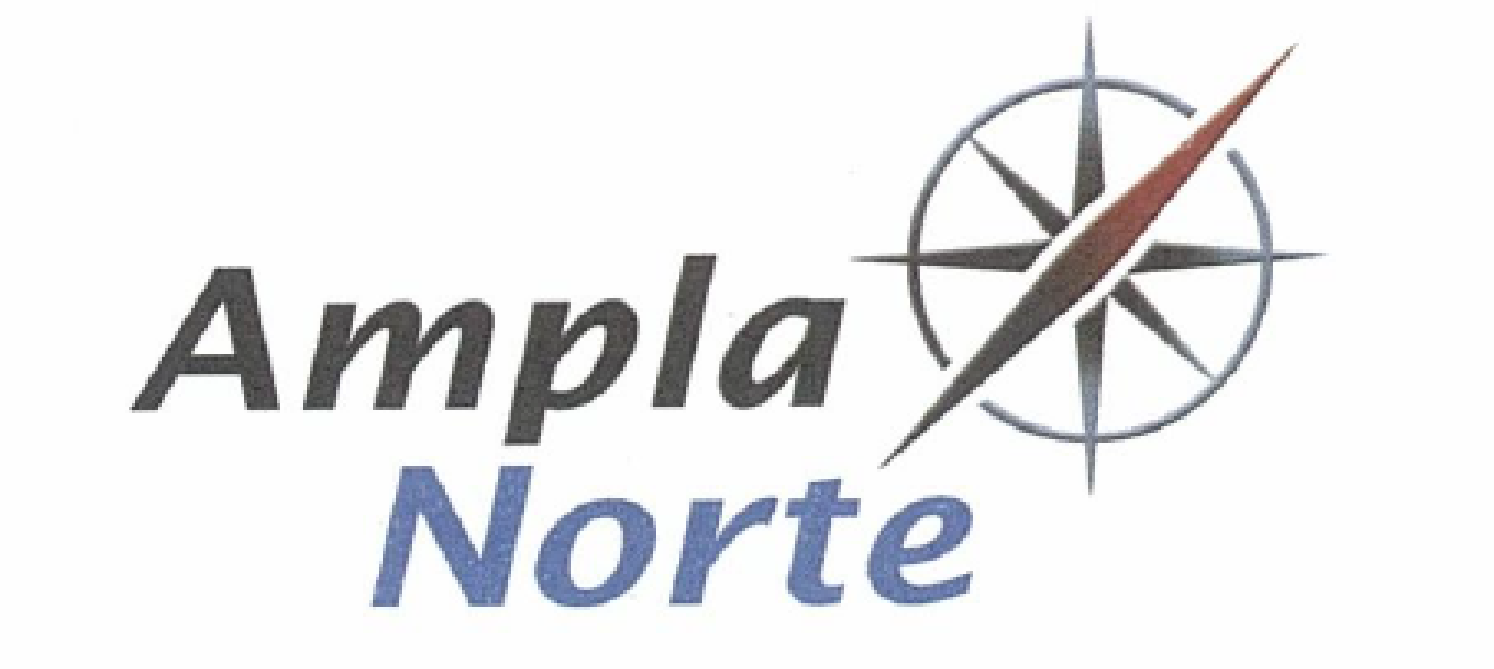 DEMANDAS E INTERVENÇÕES JUNTO ÀS FAMÍLIAS DOS EDUCANDOS:
1- PROTOCOLO DE MEDIDAS SANITÁRIAS;
2- APROVEITAMENTO E ACOMPANHAMENTO PEDAGÓGICO DOS ESTUDANTES;
3- SAÚDE MENTAL DOS ESTUDANTES;
4- PERDA OU DIMINUIÇÃO DA RENDA FAMILIAR;
5- LUTO.
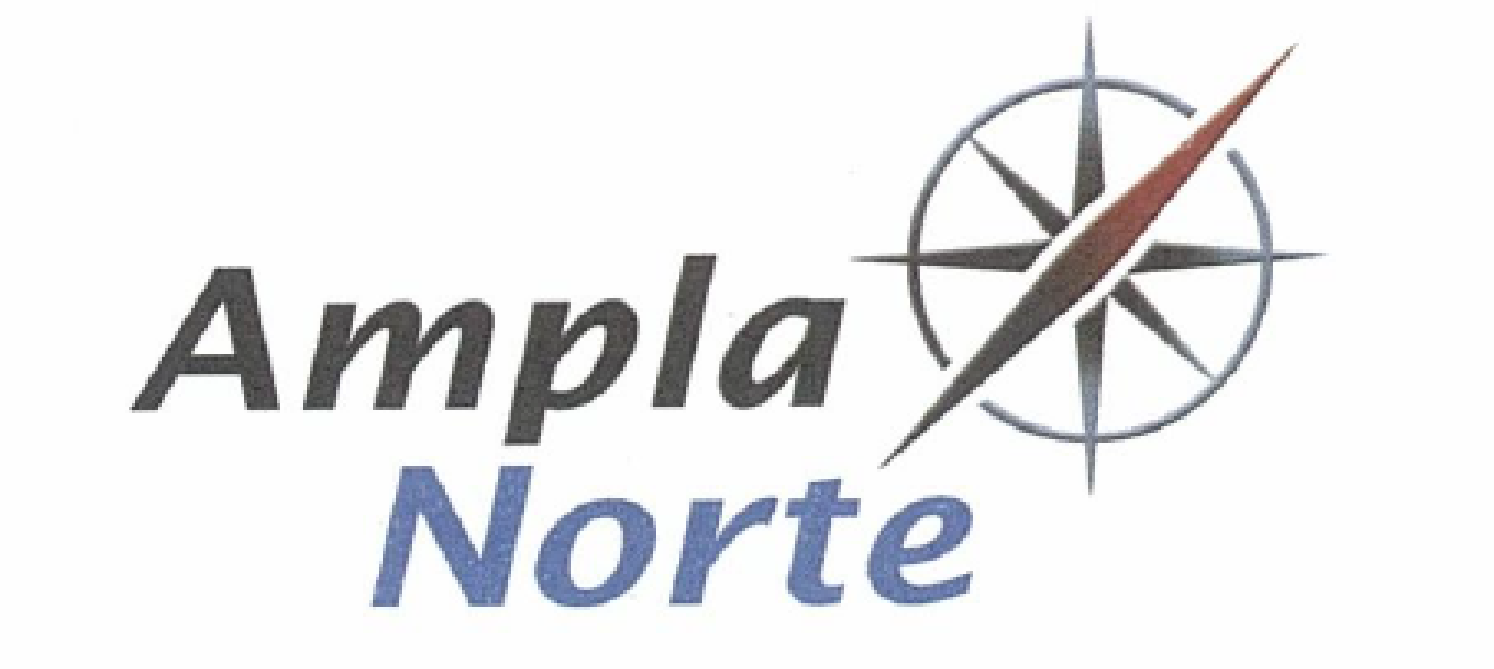 “PARA ALÉM DA DESCRIÇÃO DE DEMANDAS E INTERVENÇÕES, A IDEALIZAÇÃO DESTE PROTOCOLO OBJETIVA SENSIBILIZAR A TODOS PARA A IMPORTÂNCIA DA OBSERVAÇÃO DE CONTEXTO E SINAIS, DA APROXIMAÇÃO E DO FORTALECIMENTO DE VÍNCULOS, SENDO ESTES, CUIDADOS INICIAIS EM SAÚDE MENTAL…
         


                        COLEGIADO DE EDUCAÇÃO
                                 AMPLANORTE
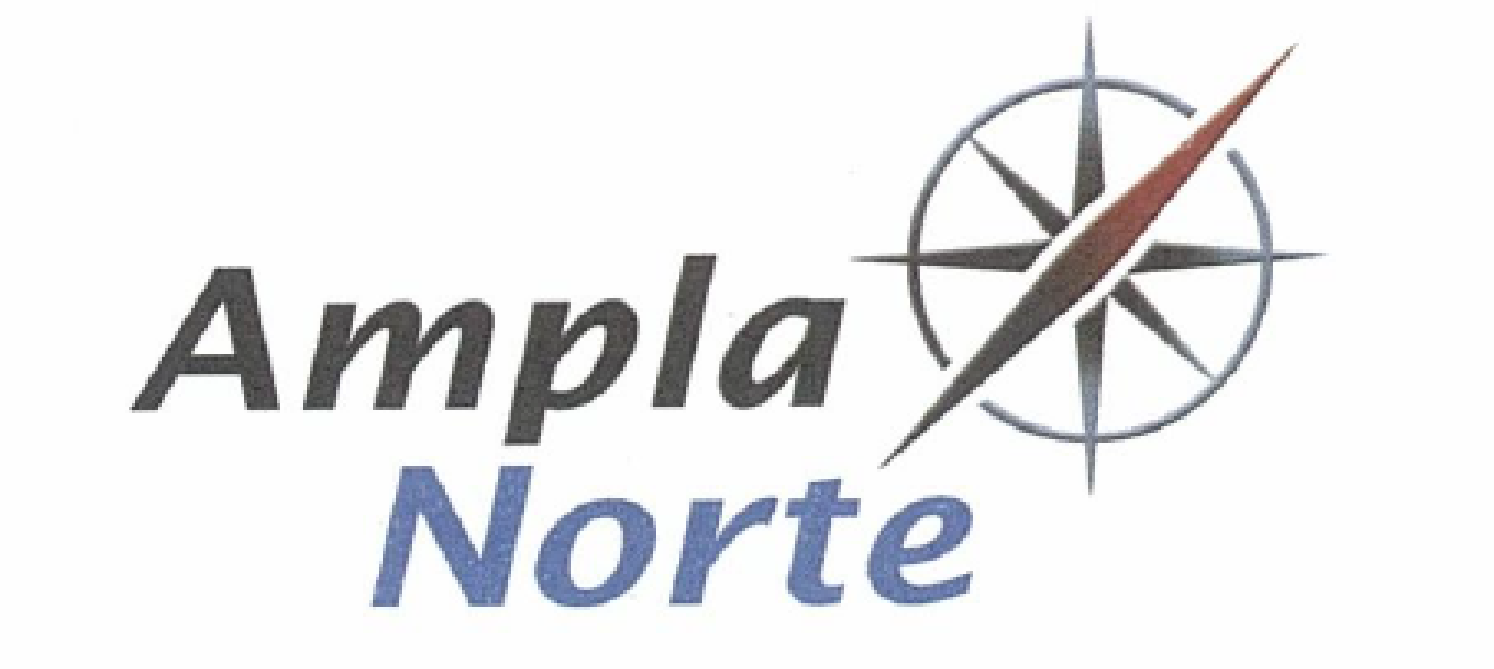 ...NÃO SE TRATA DE UMA TAREFA A MAIS, MAS DE UM OLHAR QUE DEVE PERMEAR TODA E QUALQUER PRÁTICA NAS UNIDADES ESCOLARES QUANDO DO RETORNO DAS AULAS PRESENCIAIS”.






                                      COLEGIADO DE EDUCAÇÃO
                                     AMPLANORTE
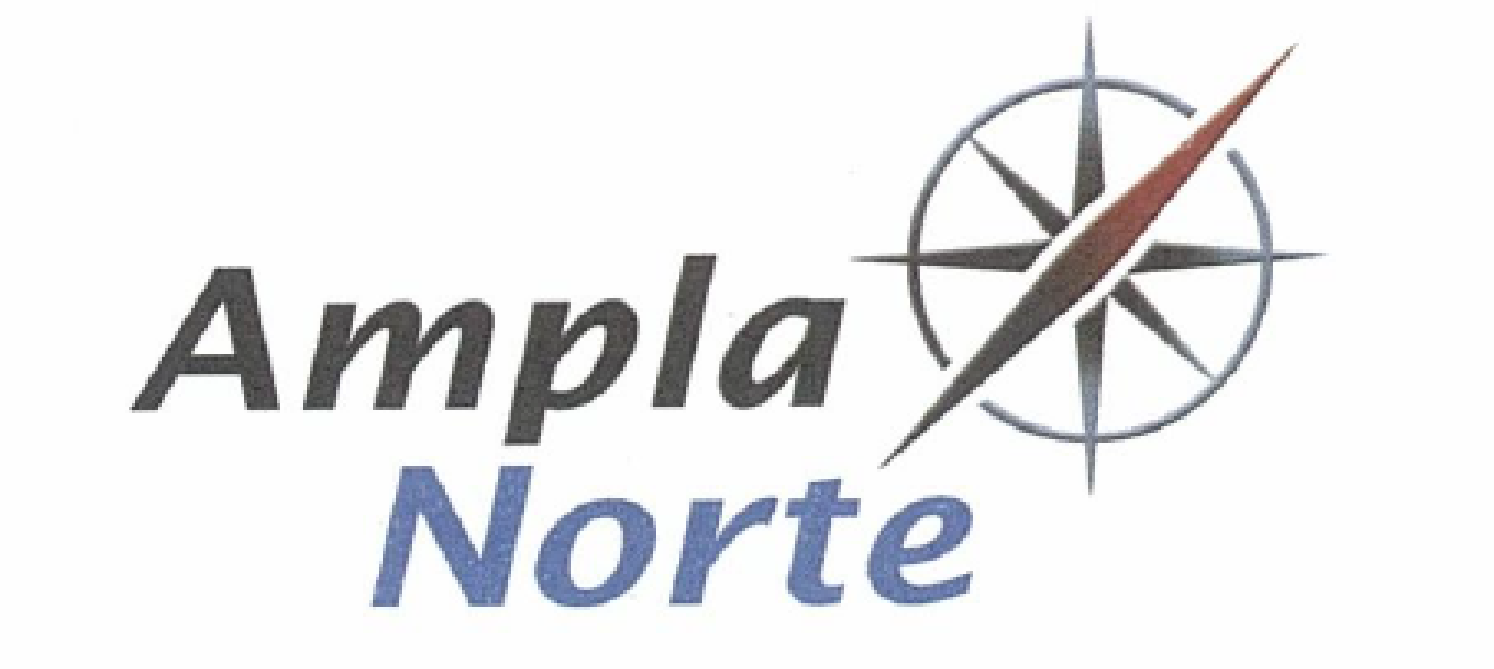